BEFORE WE START
Talk to your neighbors:

What are you doing (differently?) to study for Quiz 2 on Tuesday?
Brett Wortzman
Miya Natsuhara
Instructors:
TAs:
Machine Learning
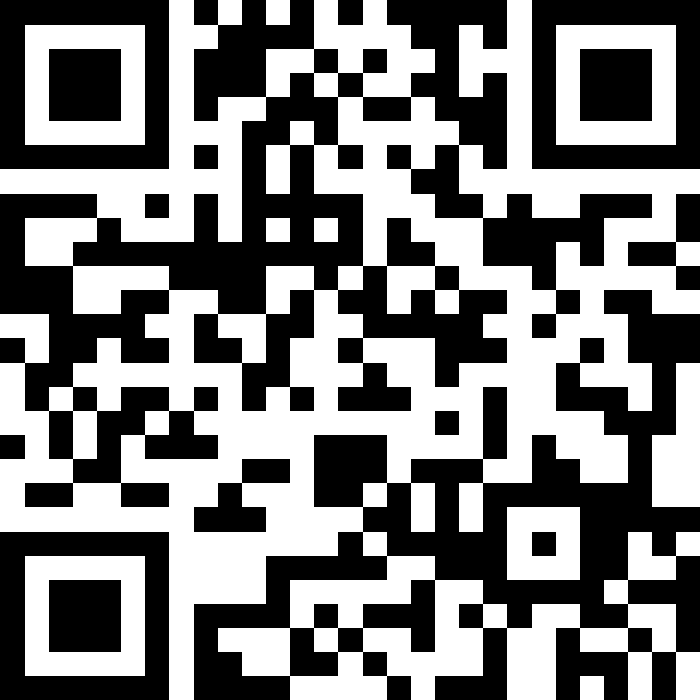 Music: CSE 123 25wi Lecture Tunes
Announcements
Programming Assignment 3 out, due next Wednesday (3/5)
Resubmission 5 closes tonight
Quiz 2 next Tuesday (3/4)
Practice Quiz 2 released later today
Quiz 1 grades probably out today
Applications of ML
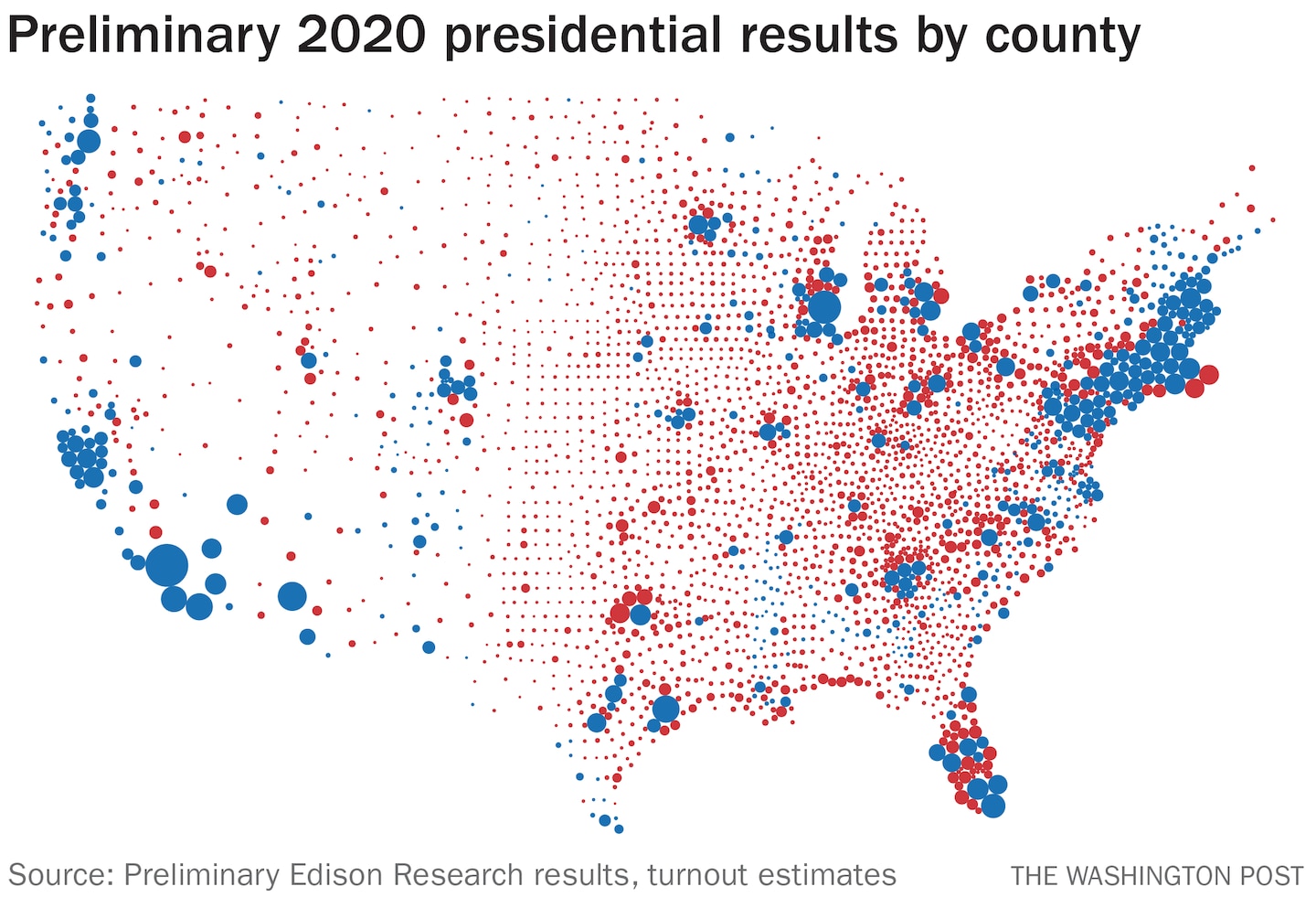 Opinion Polls
How does a population feel about an issue?
Content Recommendation
Can we predict how much someone will like a movie based on past ratings?
Object Recognition
Identify {Car, Road, Plane, Bird, Person} within an image?
Text Generation
Can computers generate text written like a human?
Image Generation
Can computers generate images from a prompt
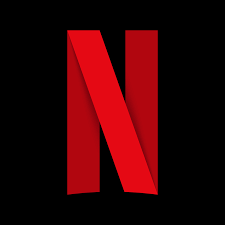 Estimation
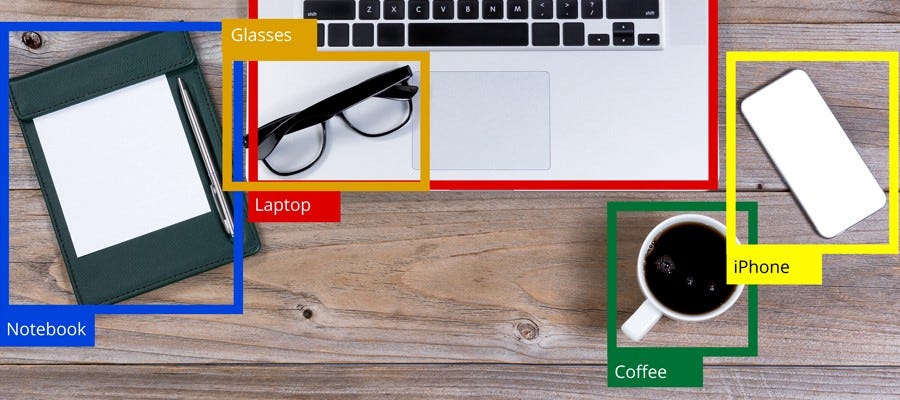 Prediction
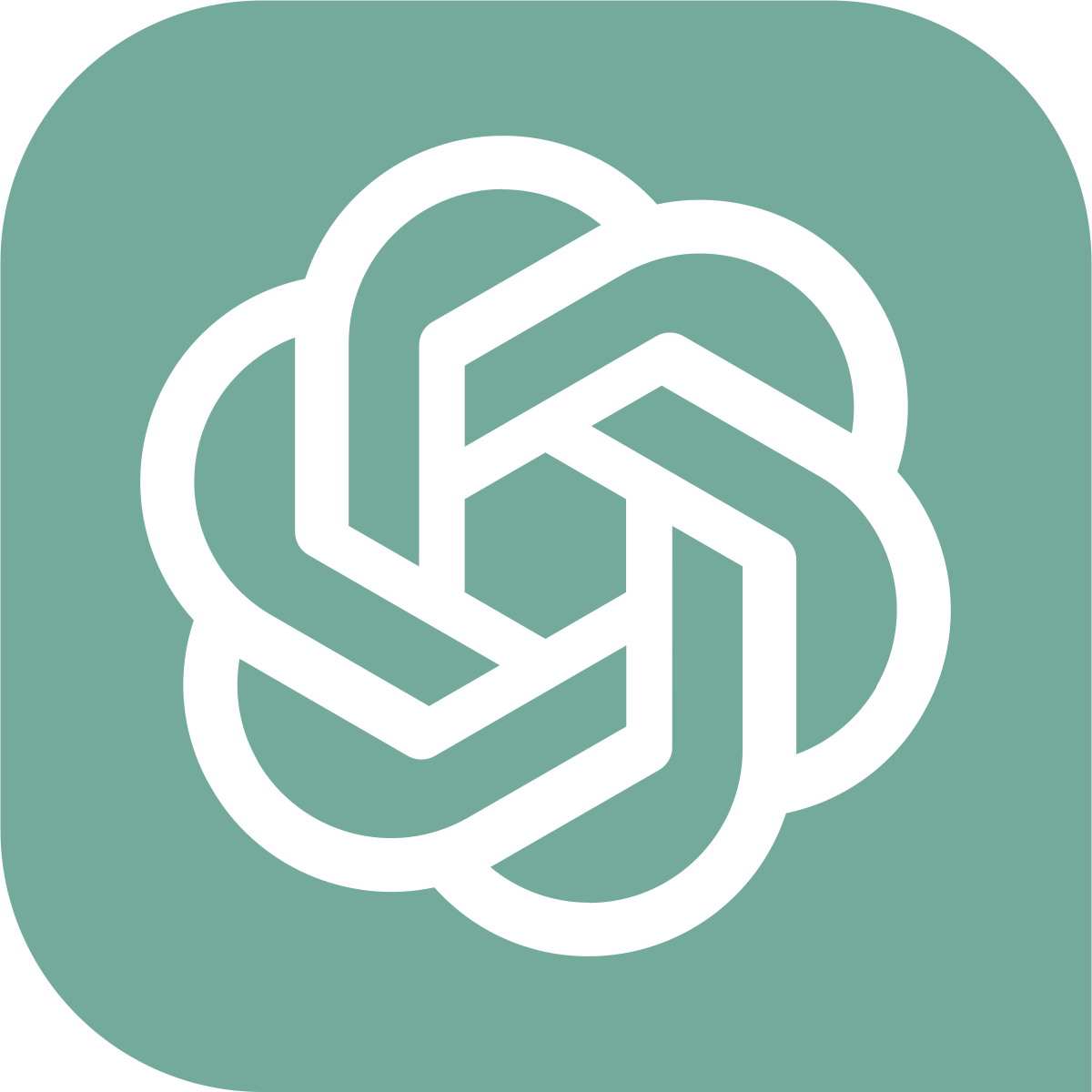 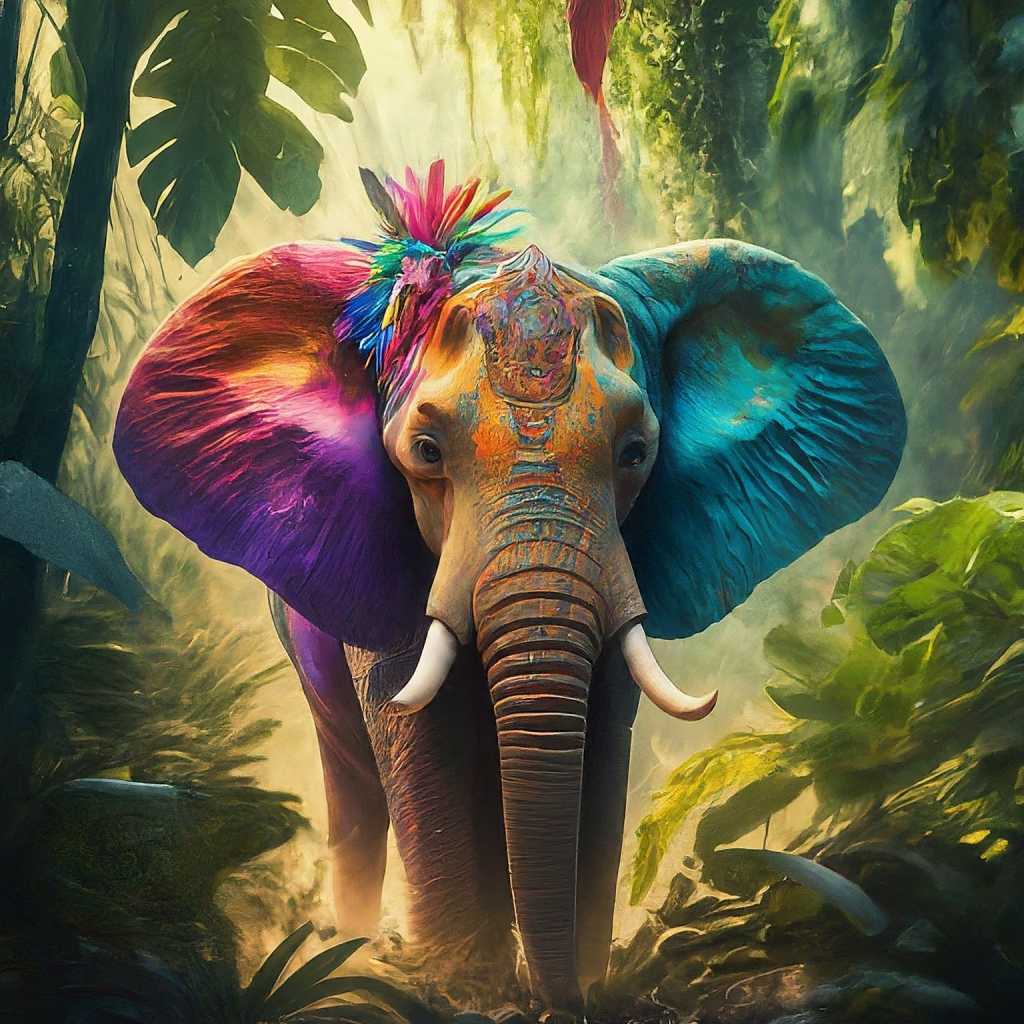 Generation
What is Machine Learning (ML)?
Subset of Computer Science concerned with “learning” data trends 
(Today’s lecture will not be tested on quizzes/exams.)
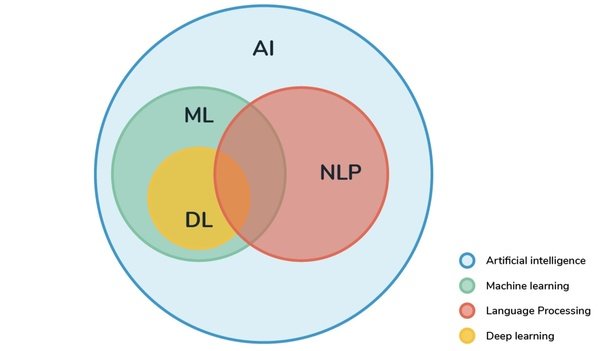 MATH!!!
What is Machine Learning (ML)?
Maximum Likelihood Estimation
Maximum Likelihood Estimation
Takeaway: There are formal, mathematical ways to verify intuition!
+ We can perform this process with more complicated distributions!
What is Machine Learning (ML)?
What is Machine Learning (ML)?
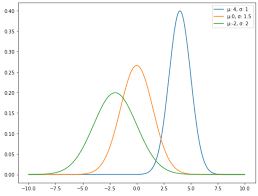 ML Pipeline
Generally, building an ML model involves the following steps:







Notice that you can step backwards!
ML in particular is an applied science, it’s all an experiment!
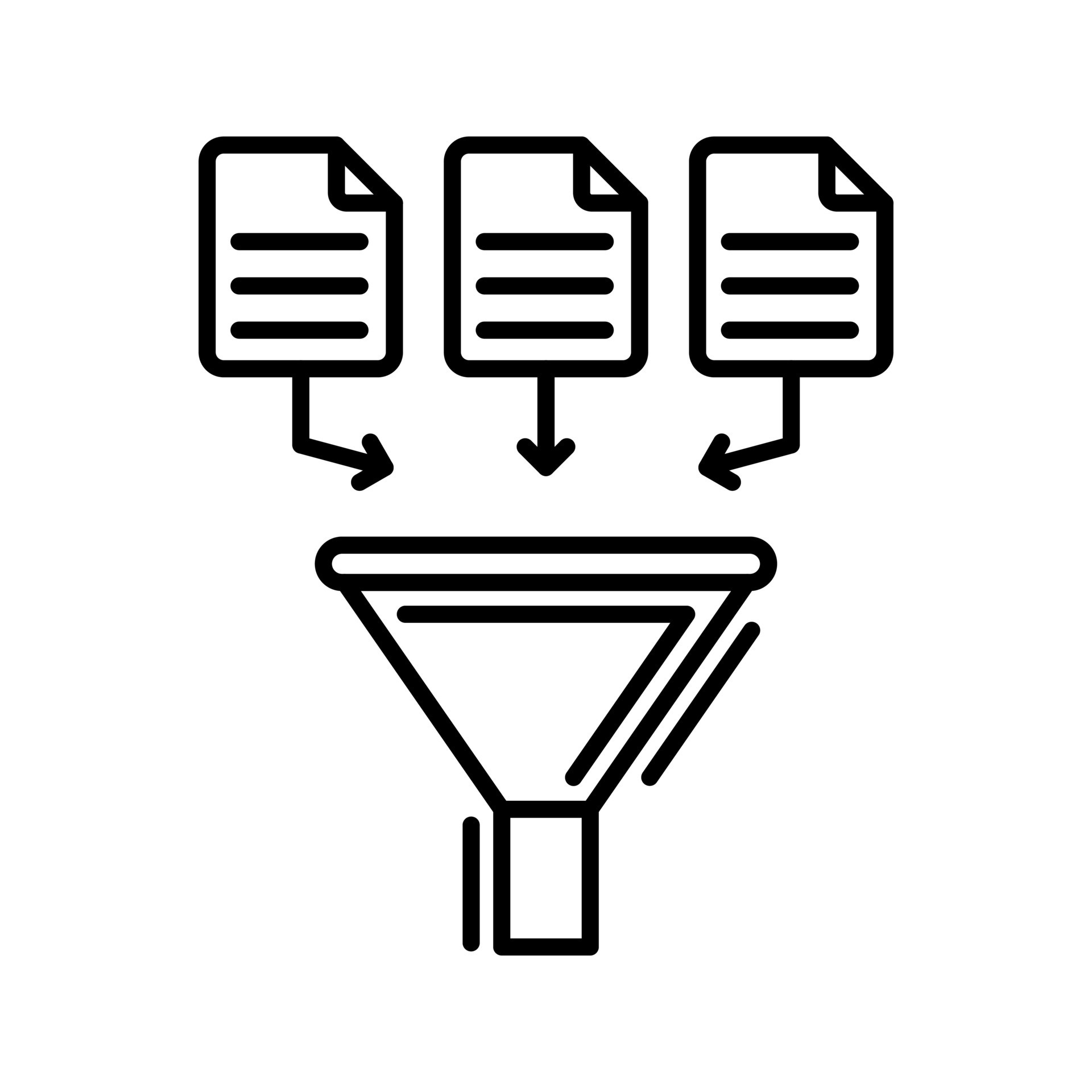 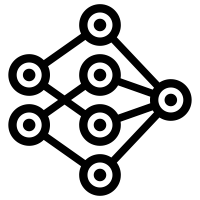 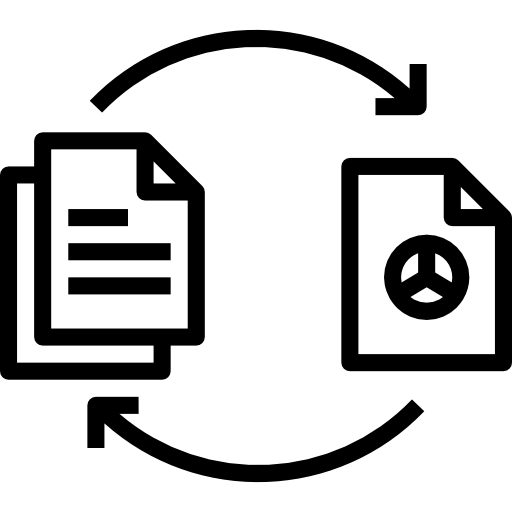 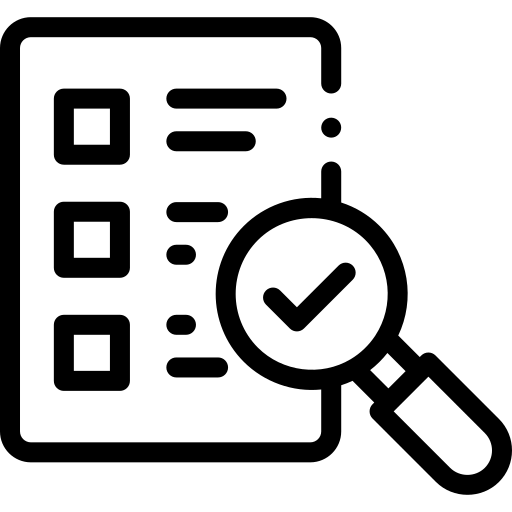 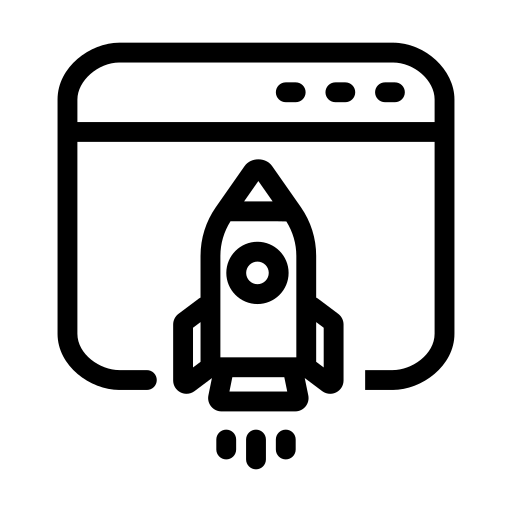 Data Collection / Sanitization
Featurization
Model Training / Tuning
Evaluation
Deployment
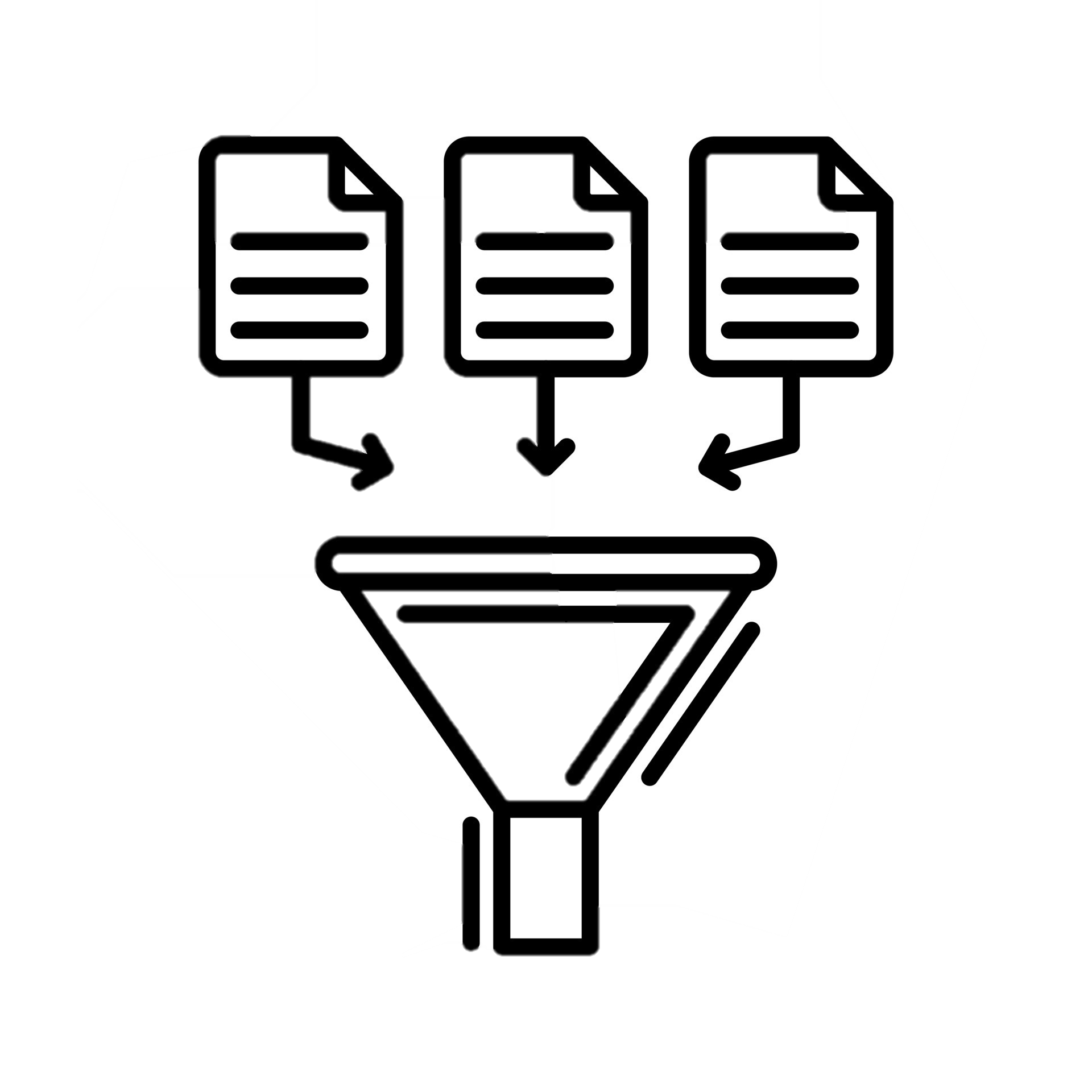 1. Data Collection
Data Bias
Image results for searching the term “CEO” on Google (2015)
Notice anything about the results?
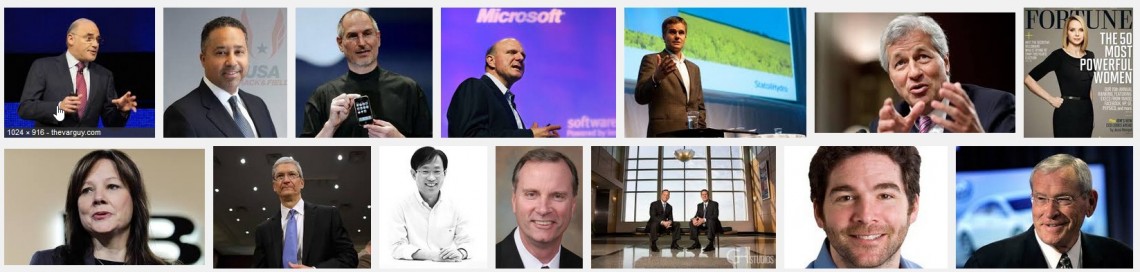 https://www.washington.edu/news/2015/04/09/whos-a-ceo-google-image-results-can-shift-gender-biases/
Data Bias
Fix: Image results for searching “CEO” and “CEO United States” (2022)
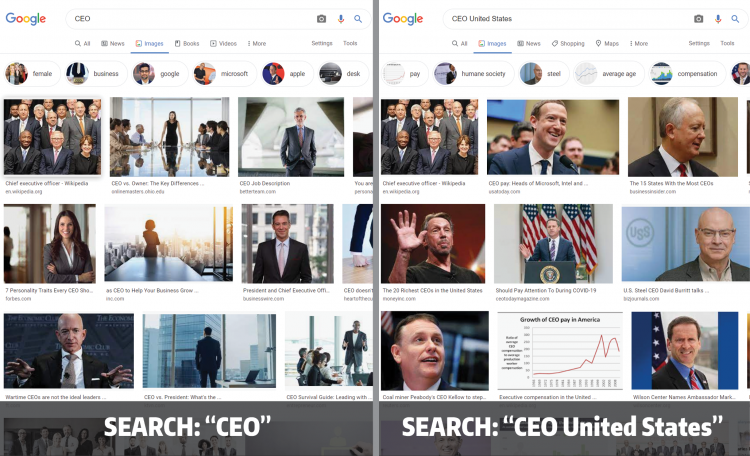 https://www.washington.edu/news/2022/02/16/googles-ceo-image-search-gender-bias-hasnt-really-been-fixed
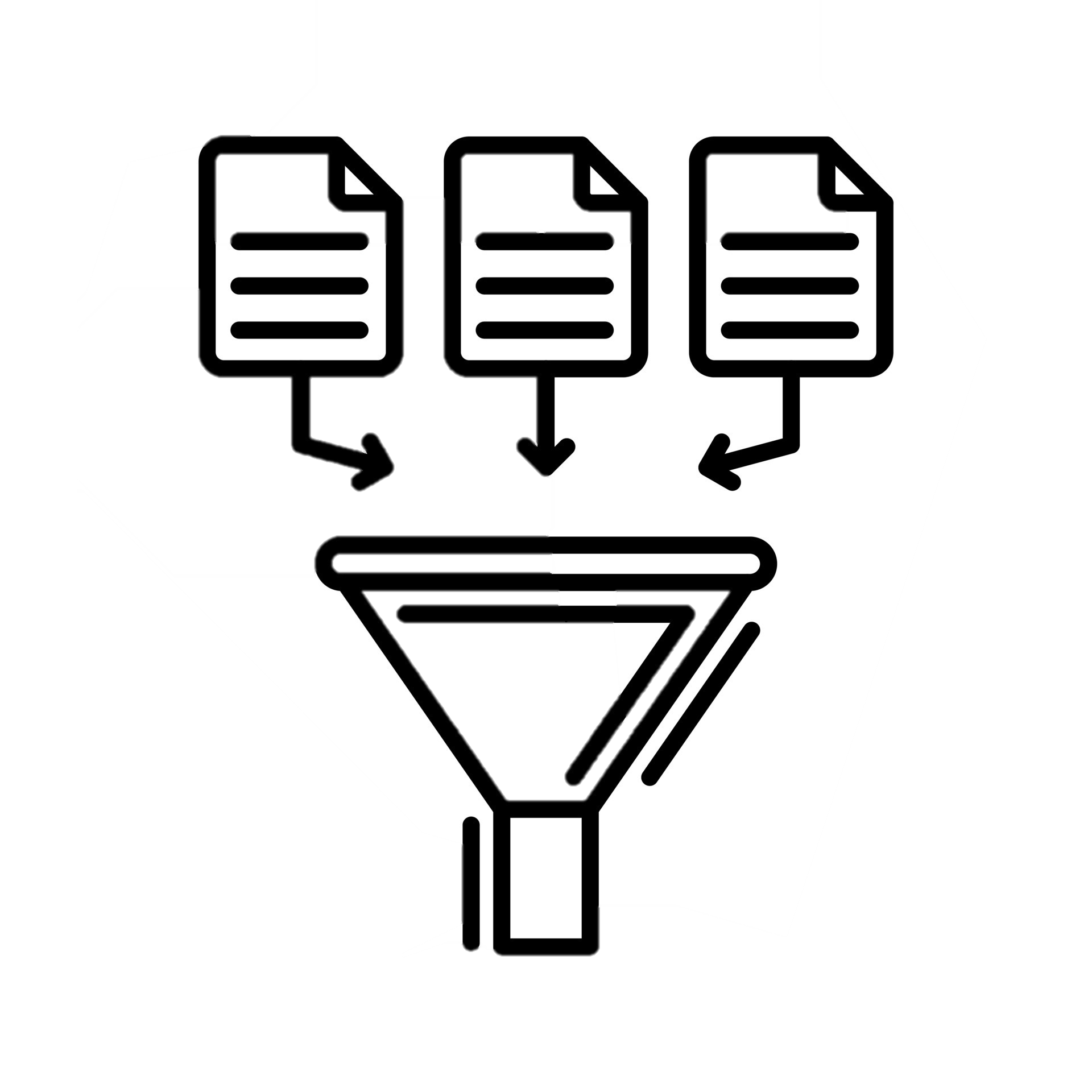 Data Sanitization
Data carries PII / bias that we need to account for
We don’t want our model to memorize a phone number
Let’s just remove all phone numbers from our inputs!
Is this an effective solution?

Sanitization can be ethically gray – does it disproportionately affect subpopulations?
Correlated features

Our models are only as strong as the data they’re built upon. Garbage in, garbage out.
2. Featurization
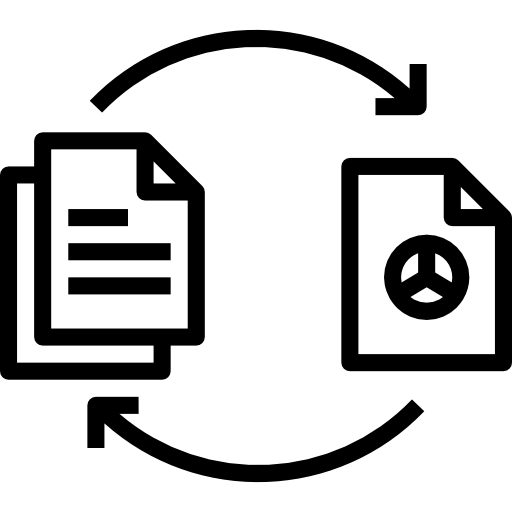 Word Embeddings
We call these word vectors “embeddings” and they’re pretty interesting to mess around with

Can perform mathematical operations on them
Find the nearest vectors to any given word (synonyms)
Compute comparisons (dog is to puppy as cat is to ___)
Take the difference between puppy and dog (age vector) and add it to cat
Find the nearest vectors to the result and you’ll likely see “kitten”

These operations can further reveal bias
man is to doctor as woman is to ______
Any model trained from biased data points will estimate a biased distribution
3. Model Training
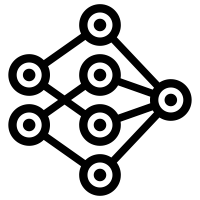 Pick some way of using data to estimate
Lots of different flavors of this
Regression (linear, logistic)
Neural Networks (CNNs, RNNs, Transformer, etc.)
Nearest neighbors
Decision trees
Provide additional computation (memory / GPUs / time) until desired result is achieved

It’s all one big experiment – try options until something sticks.
This should feel somewhat concerning…
4. Evaluation
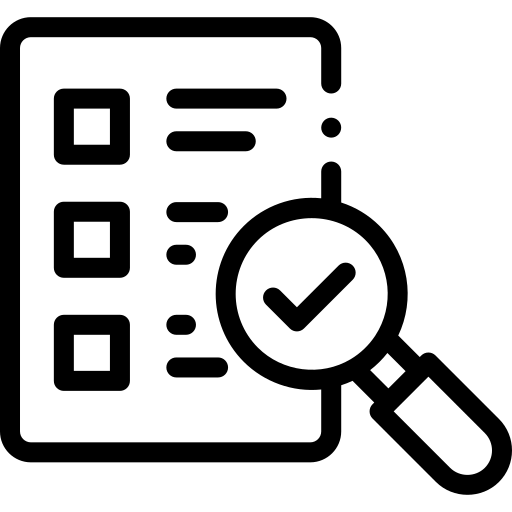 Does your model actually work?
Typically we split our initial dataset into 3 different subsets:
Train (provided to the model during training)
Validation (used after a model has trained to compare to previous iterations)
Test (used once a model has been chosen to see how it performs)
Determine whether or not your model is over / underfitting

Most ML applications go no further than this step
No attempt to determine why a particular model is working well
5. Deployment
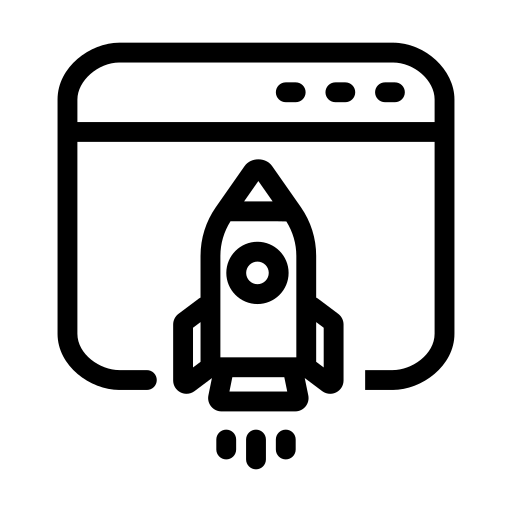 Put your model out into the real world and see what happens
Does it perform the job as expected? Should further work be put into development?

At this point, often the next iteration of refinement takes place
GPT 2.0 -> 3.0 -> 3.5 -> 4.0
Options include:
Collect more data, use more compute, discover better tuning, discover better model

Often, not much effort is put into understanding negative impacts
Case in point: ChatGPT and the education system
ML Pipeline
That’s it – in essence, that’s how every ML model is created








Does this knowledge change your perspective on ML / AI?
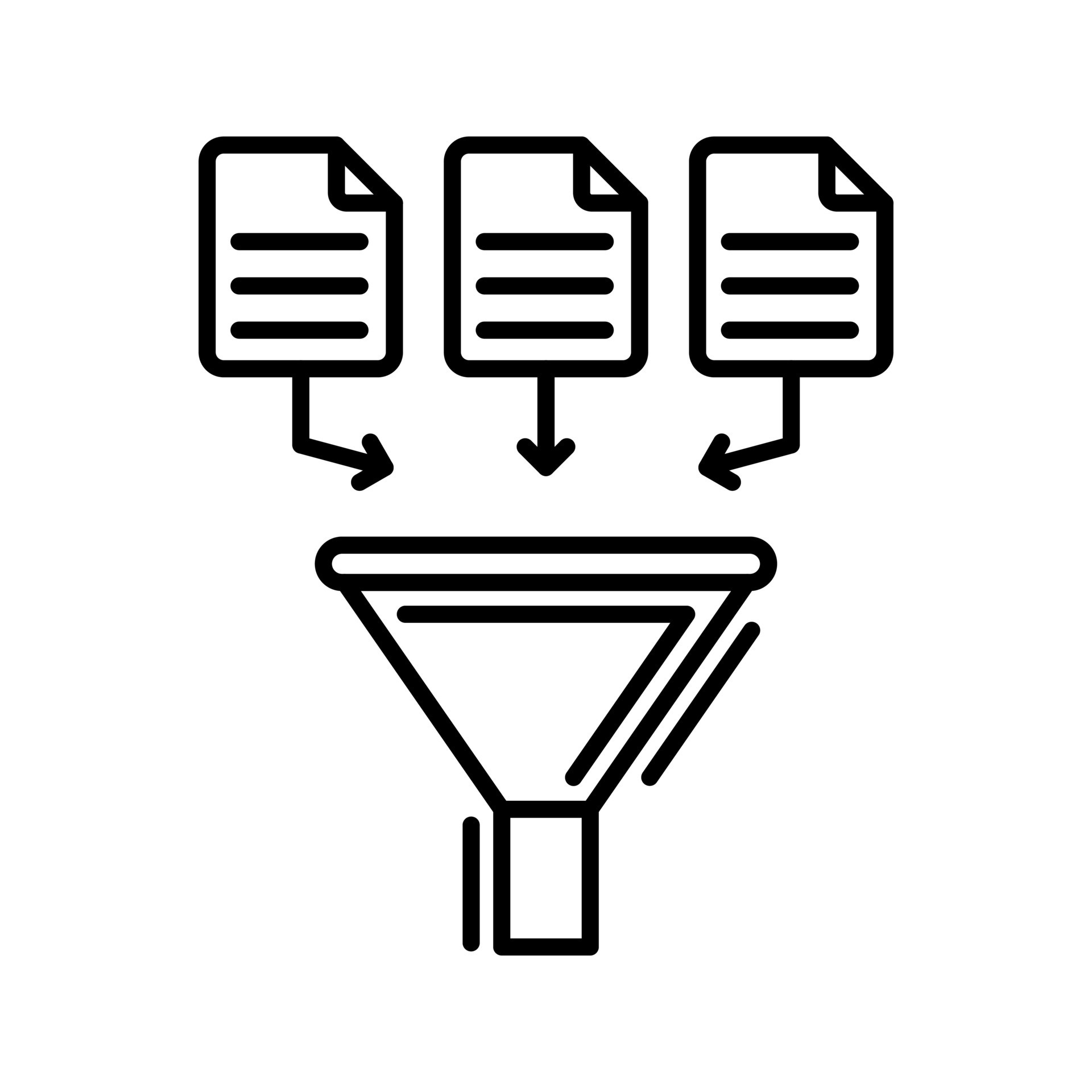 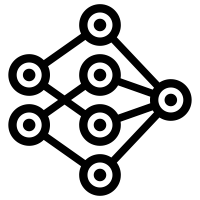 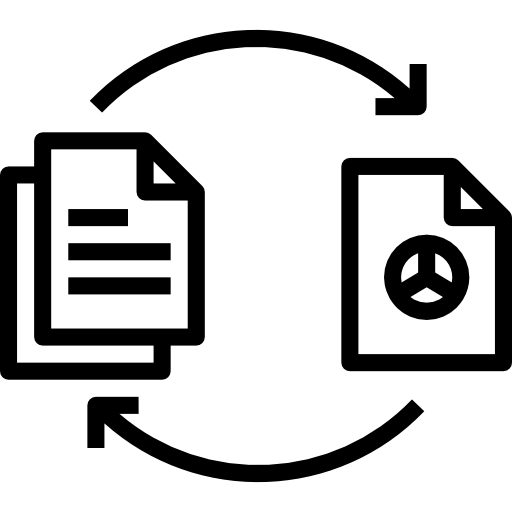 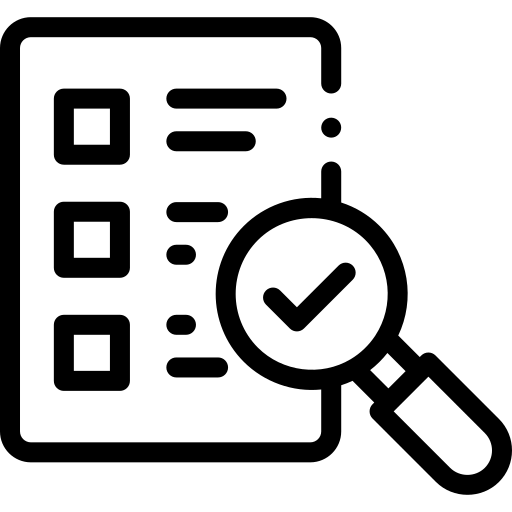 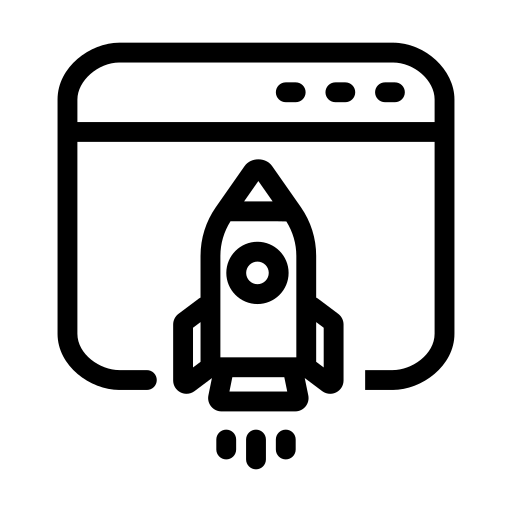 Data Collection / Sanitization
Featurization
Model Training / Tuning
Evaluation
Deployment
SpamClassifier
Programming assignment will involve part 3 of this pipeline
You’ll implement a decision tree capable of detecting spam emails (or other text classification)
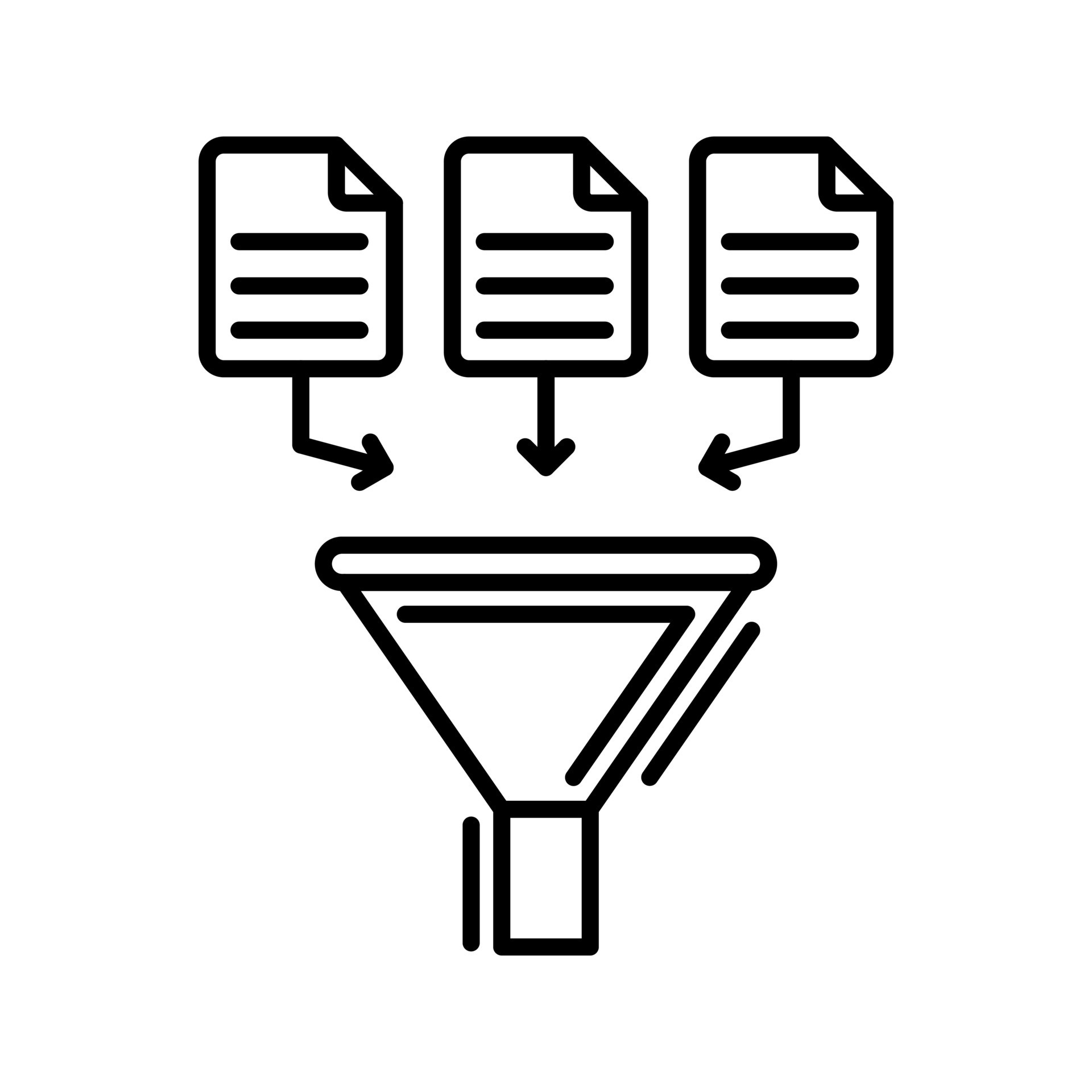 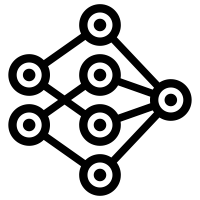 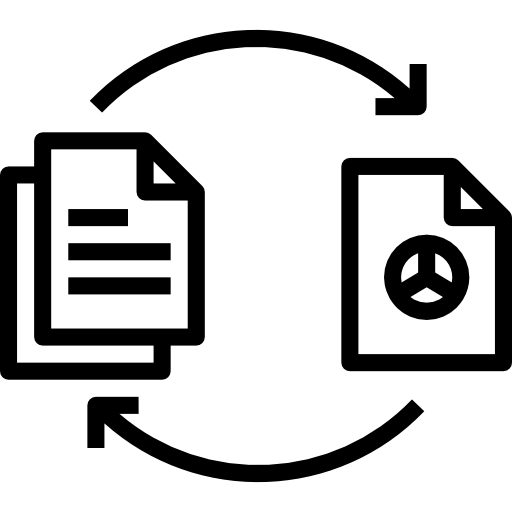 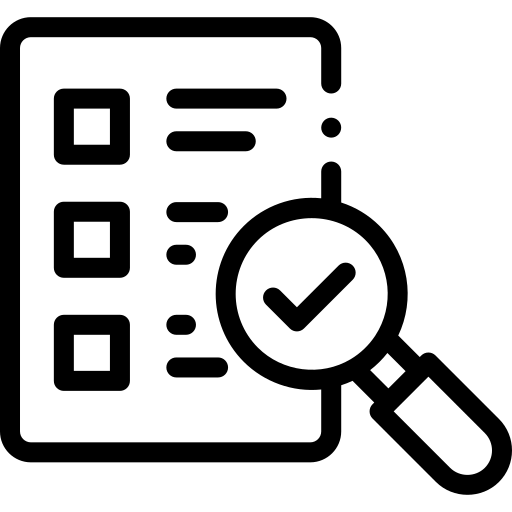 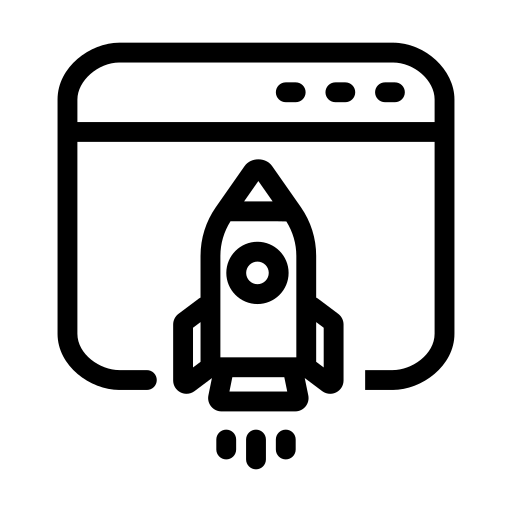 Data Collection / Sanitization
Featurization
Model Training / Tuning
Evaluation
Deployment
Decision Trees
Tree structure where each intermediary node contains a feature / threshold pair (decision) and leaf nodes are labels
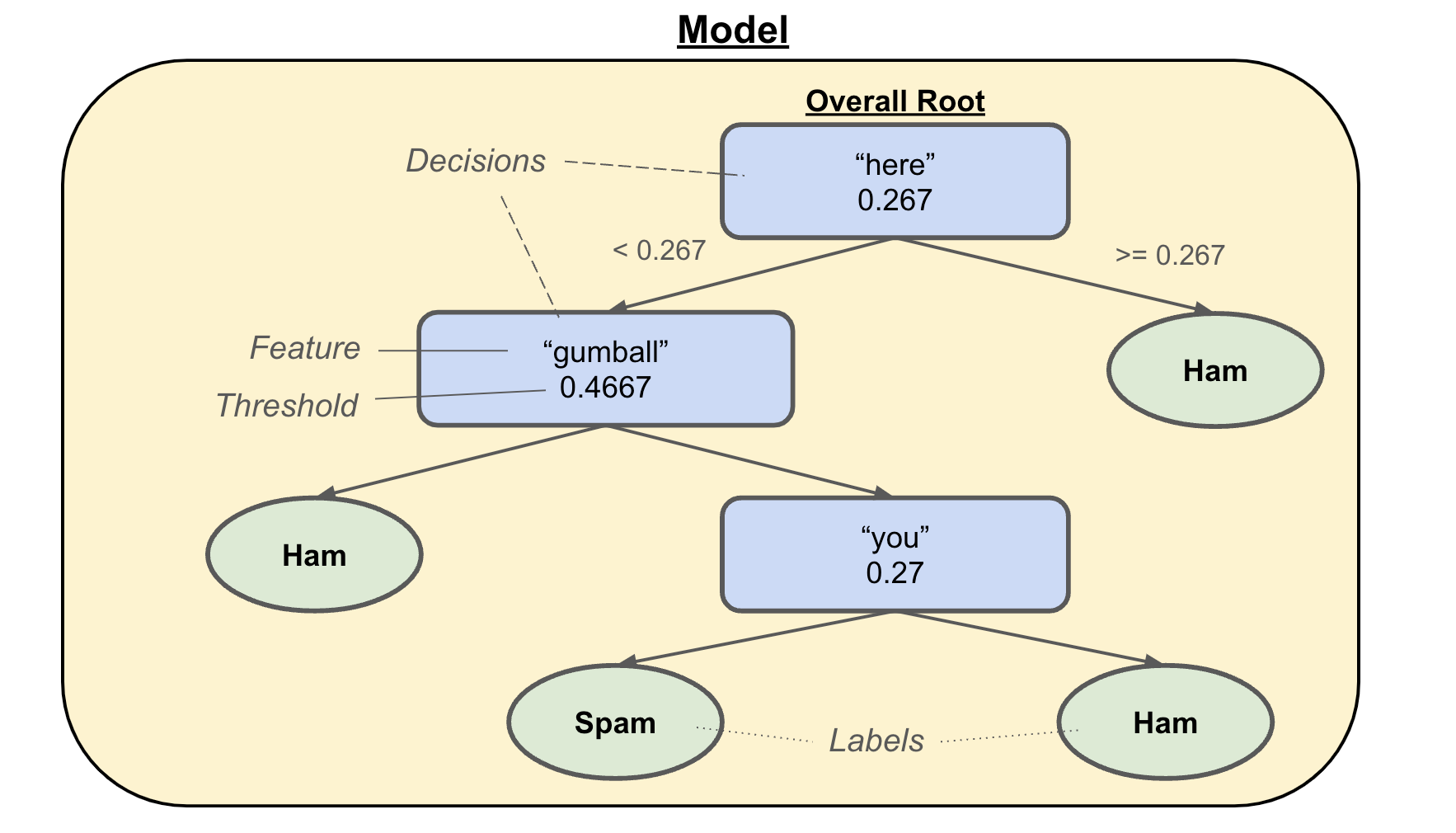 Decision Trees
Let’s say we wanted to classify the following
here gumball gumball gumball gumball you silly gumball gumball gumball gumball doggo
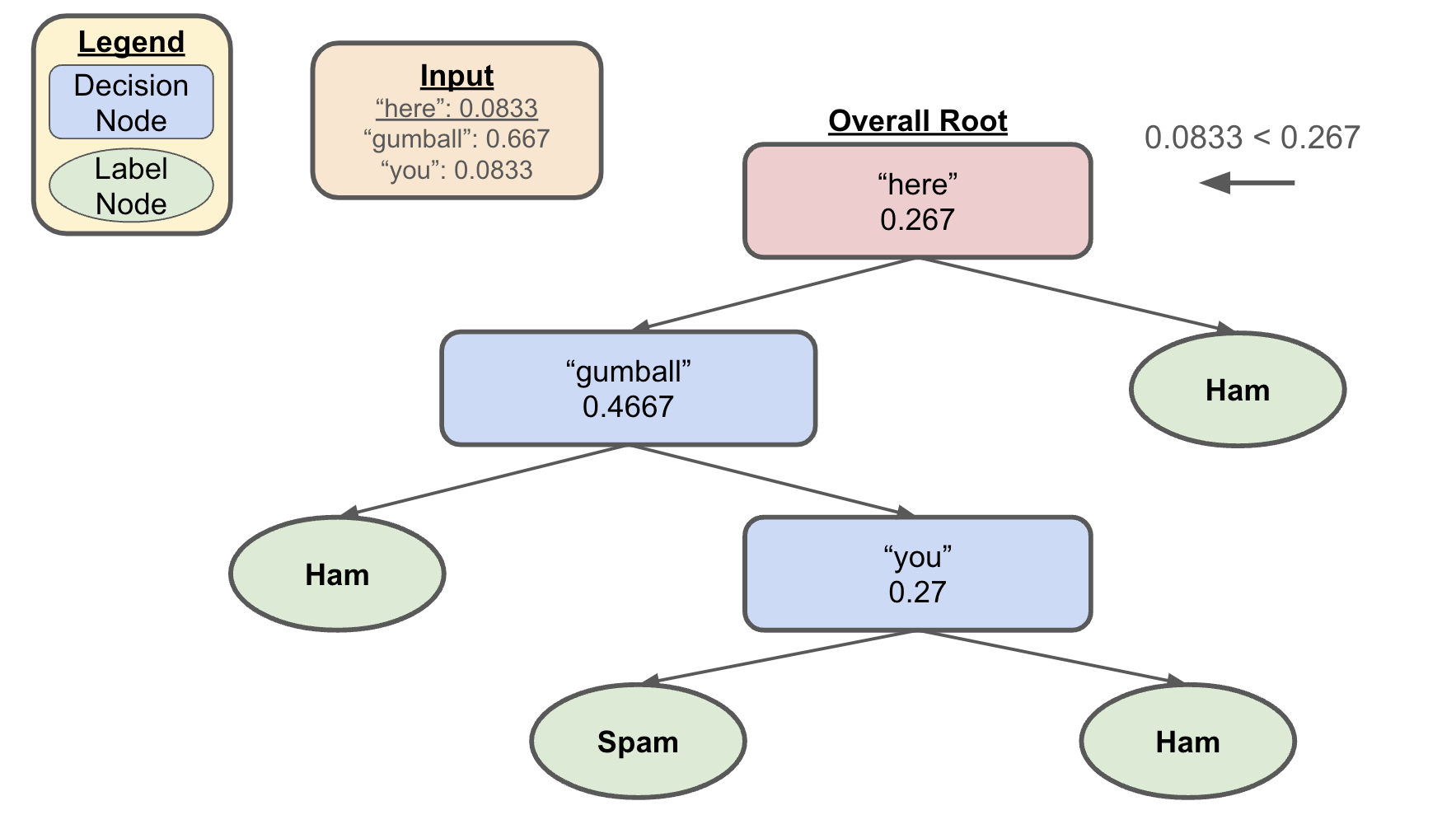 Decision Trees
Let’s say we wanted to classify the following
here gumball gumball gumball gumball you silly gumball gumball gumball gumball doggo
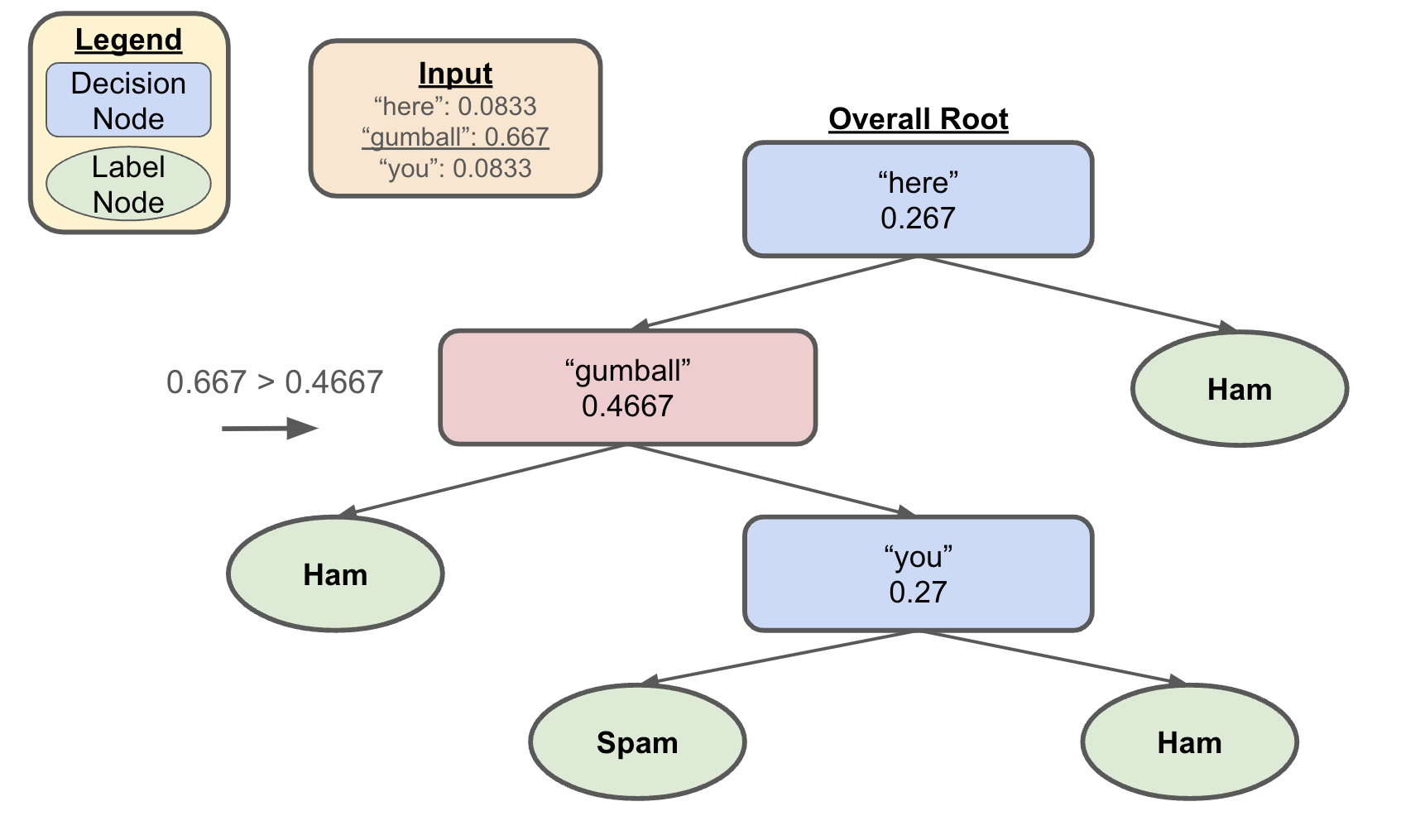 Decision Trees
Let’s say we wanted to classify the following
here gumball gumball gumball gumball you silly gumball gumball gumball gumball doggo
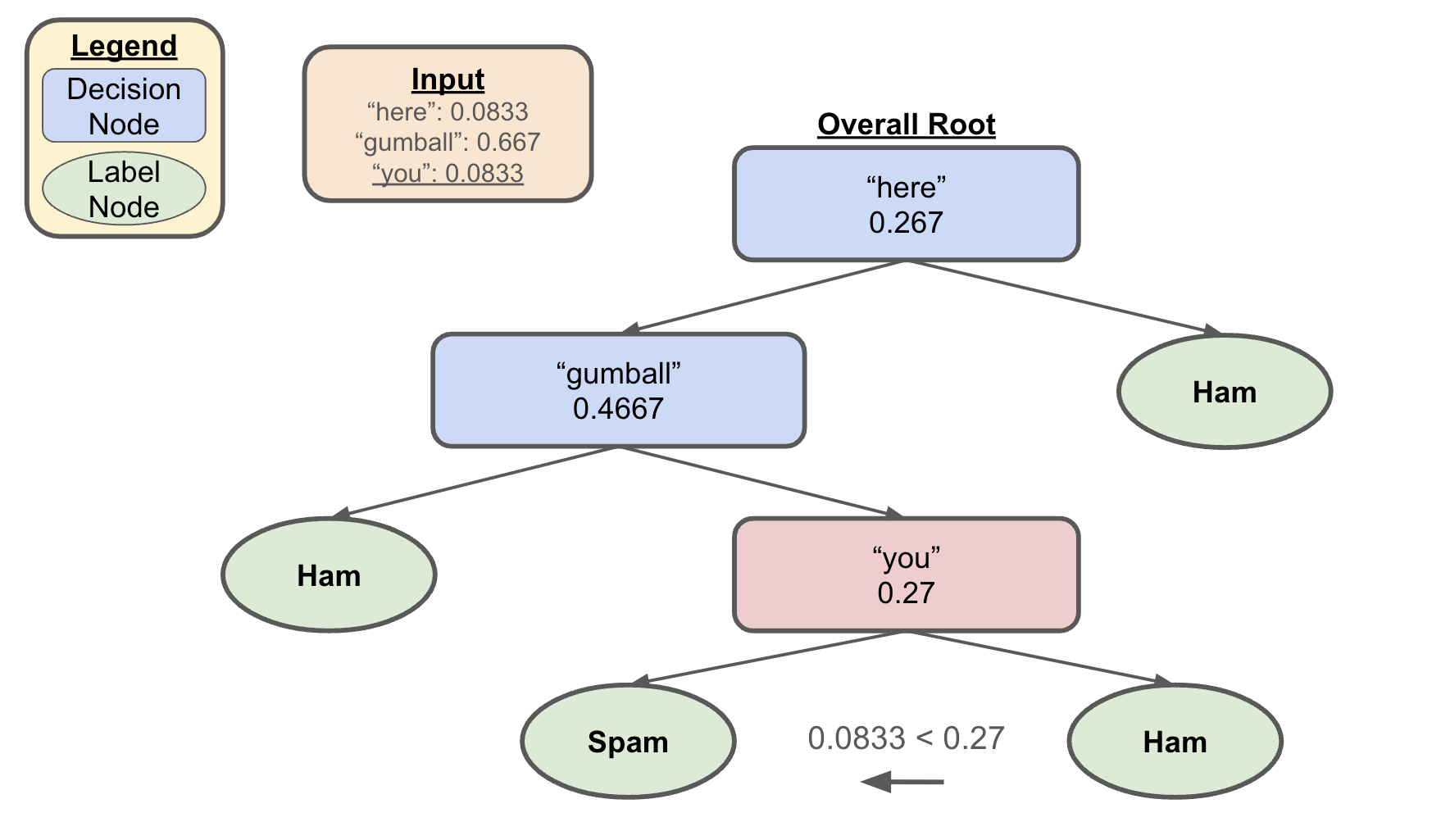 Decision Trees
Let’s say we wanted to classify the following
here gumball gumball gumball gumball you silly gumball gumball gumball gumball doggo
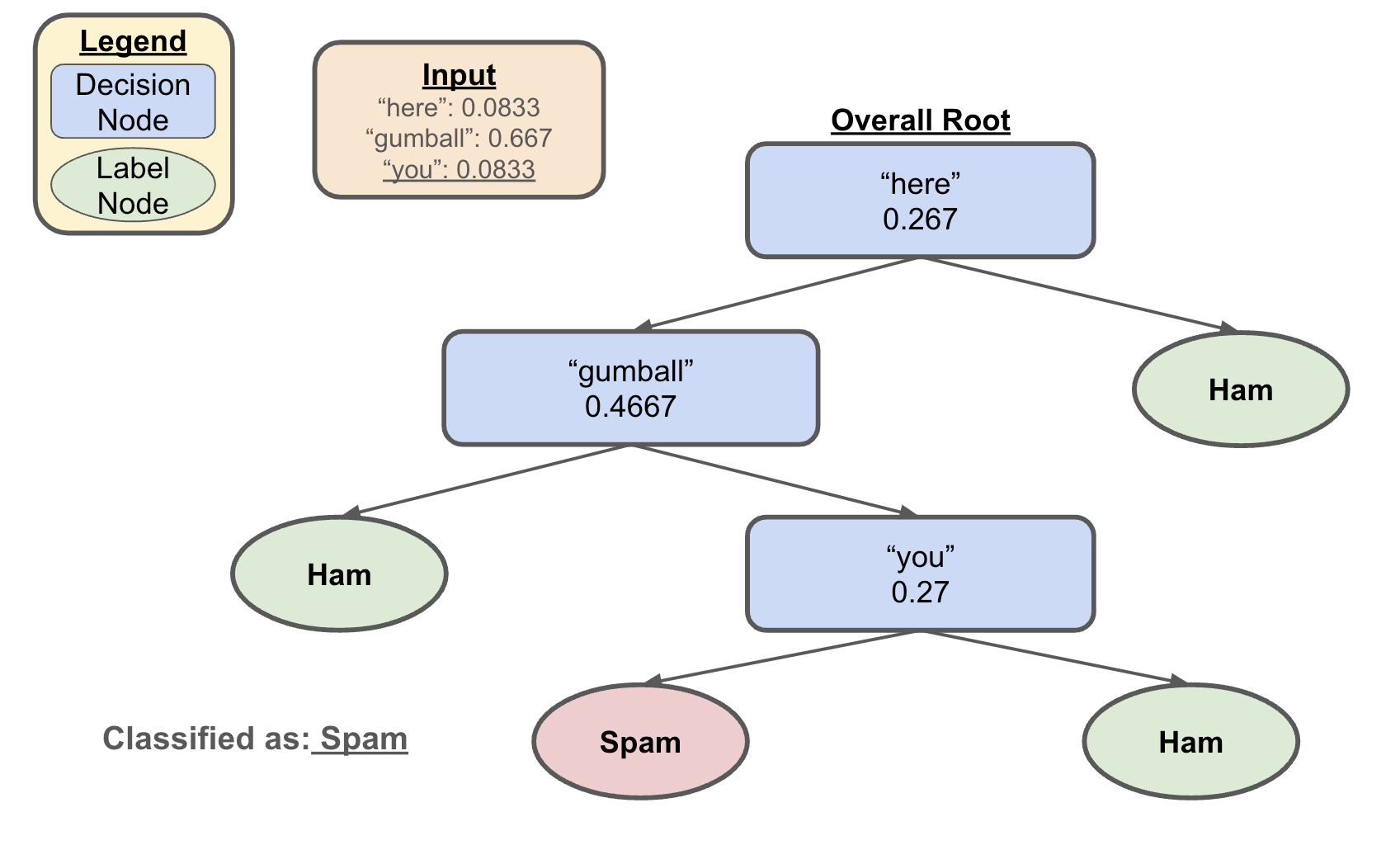 Questions to Consider
Are ML models capable of “learning”?
i.e. is it possible to “learn” just by observing / memorizing?
Does ChatGPT actually “understand” language?
If all output from ML models is based on previous examples, who gets credit / takes responsibility for generation?
Think AI art and your C2 / P2 reflection responses
What harm could come from deploying ML models we don’t fully understand?
If society itself is biased, how much should we worry about the bias present in data / ML models?
To what extent should concern about bias hinder further advancements?